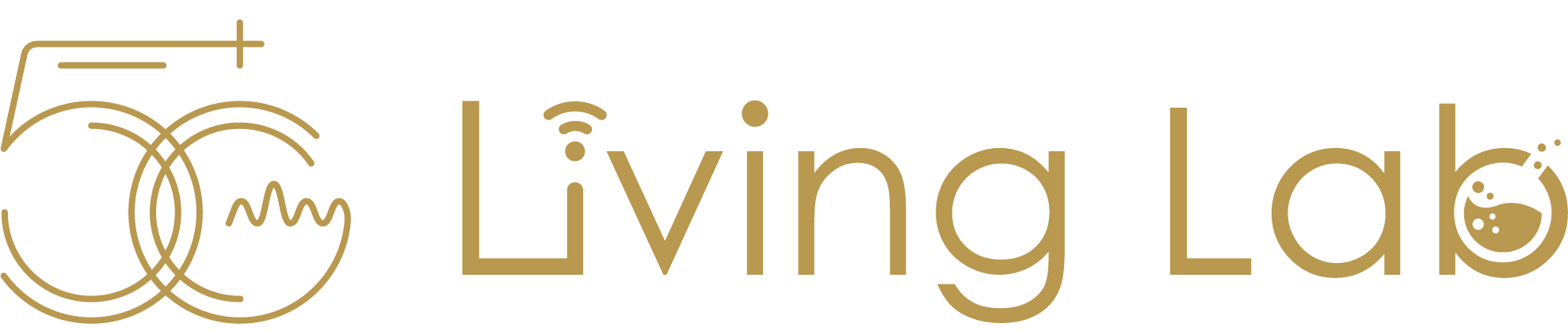 實證服務名稱
公司名稱
提案簡報注意事項
繳交申請書與10頁以內，檔案上限10M之提案簡報PDF檔
簡報內容應包含（但不限）：
預計優化或開發之情境：例如利用5G低延遲特性，可同時容納多人進行連線組隊，挑戰遊戲關主，以破關速度做為排名。
產品/服務的創新特色：例如打造全台第一個，大型連線音樂遊戲，結合故事性與對戰模式，讓玩家在競爭的同時，能訓練反應力及合作能力。
預期效益：例如打造各年齡層皆可遊玩的遊戲，成為app遊戲排行榜單周前10名
感謝聆聽